VDR 1
Team 520
John Baumann, Natalie Boggess, Cody Carlson, Megan Jadush, Malik Jean-Baptiste, Anders Snell
10/15/2024
Natalie Boggess
Introduction – Project Mentors
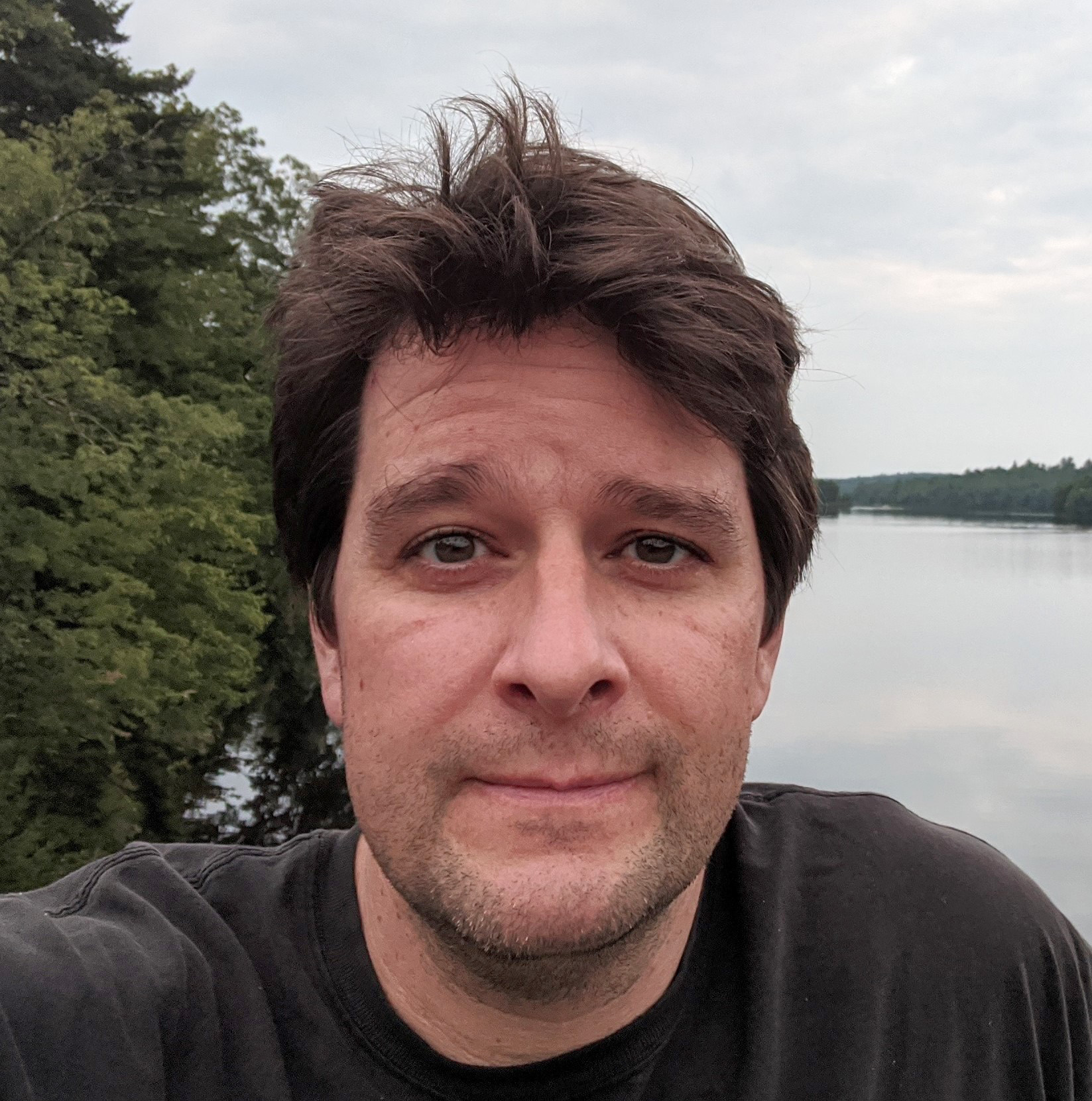 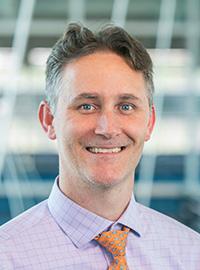 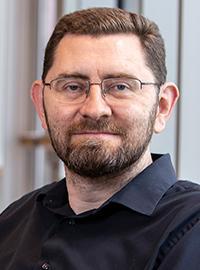 Sponsor:
Dr. Rassweiler
Manager: 
Dr. McConomy
Advisor:
Dr. Clark
2
Natalie Boggess
Introduction – Team 520
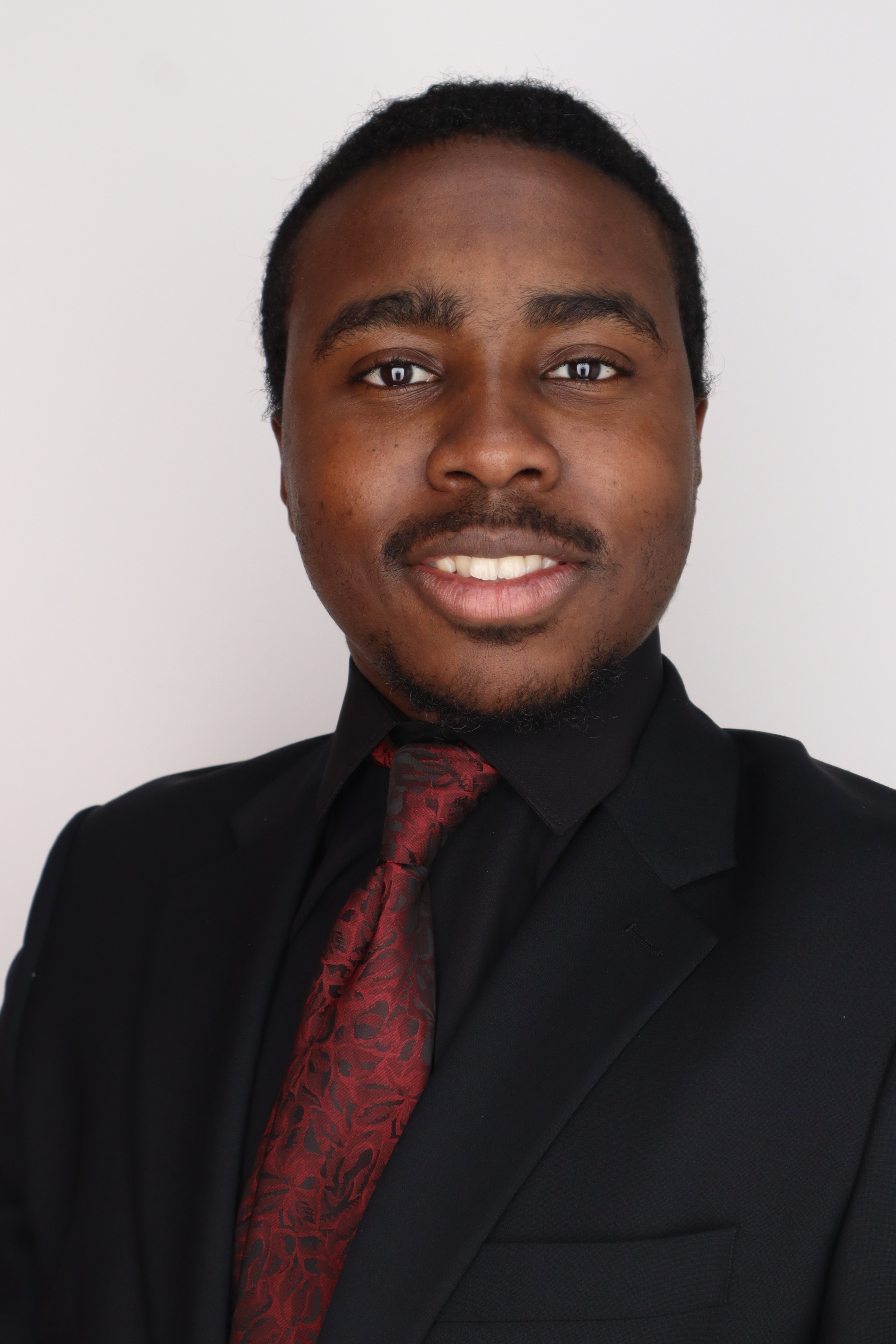 John Baumann
Design Engineer
Cody Carlson
Software Engineer
Malik Jean-Baptiste
Robotics Engineer
Megan Jadush
Materials Engineer
Anders Snell
Mechatronics 
Engineer
Natalie Boggess
Marine Engineer
3
Malik Jean-Baptiste
Project Objective
The objective of this project is to create a system capable of recording a diver’s position while submerged.
4
Malik Jean- Baptiste
Project Summary
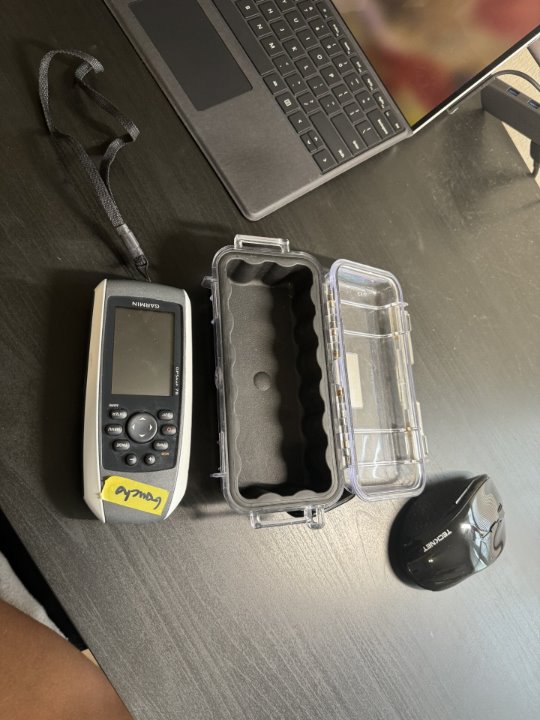 Dr. Rassweiler SCUBA dives and plots diseased corals on his map
Current system: location is within a 5m radius circle (before standard error), wants to get more precise
Figure 1 : Current Equipment
5
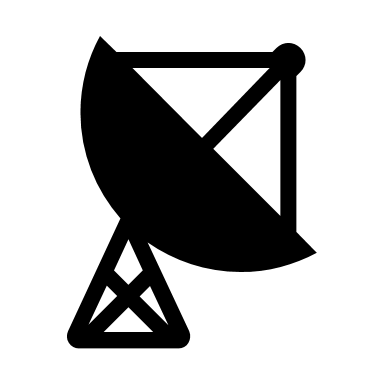 Malik Jean- Baptiste
Overview
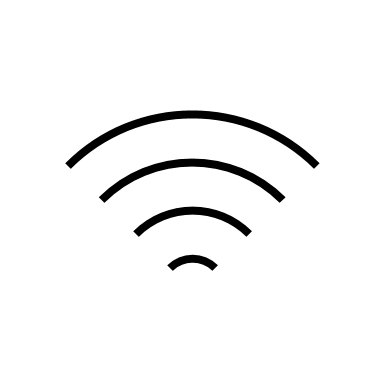 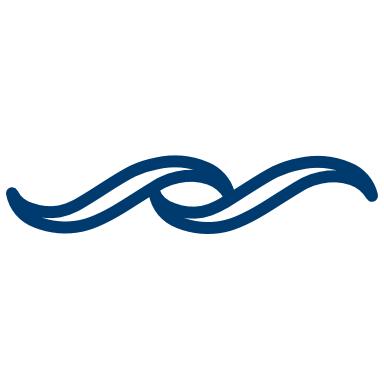 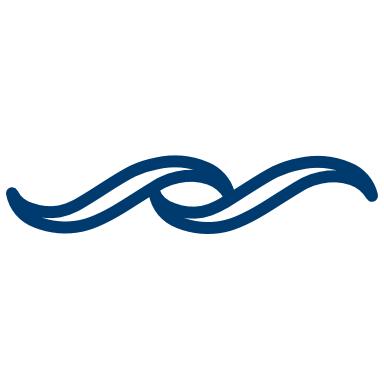 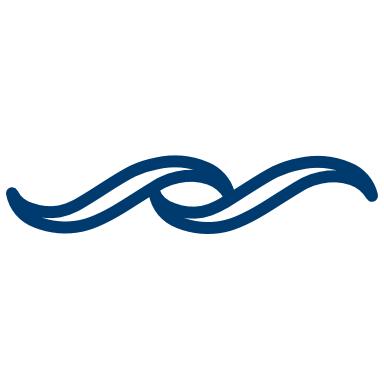 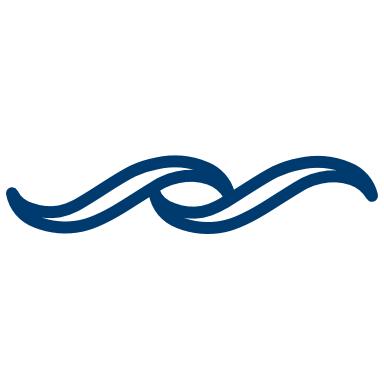 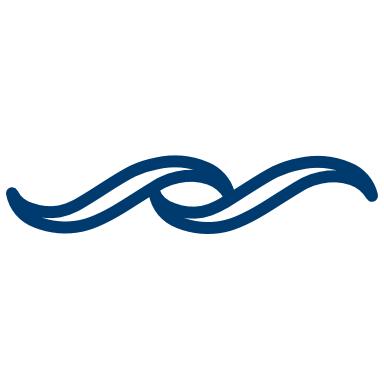 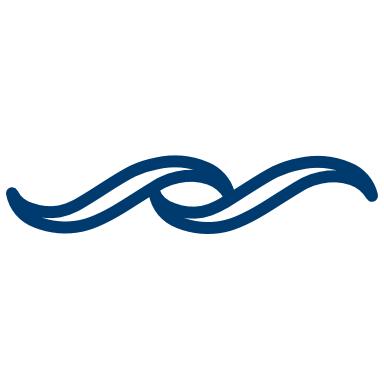 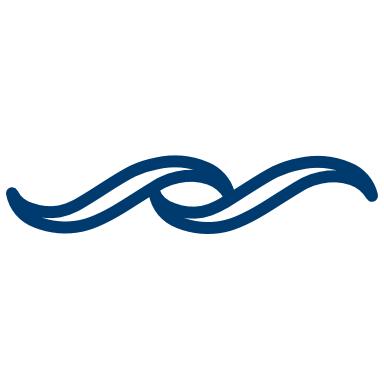 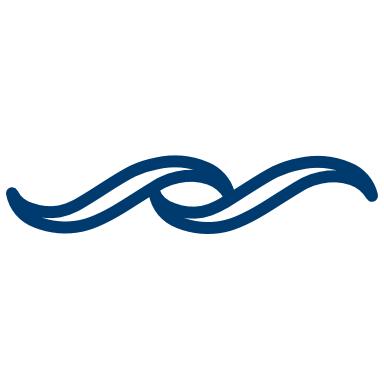 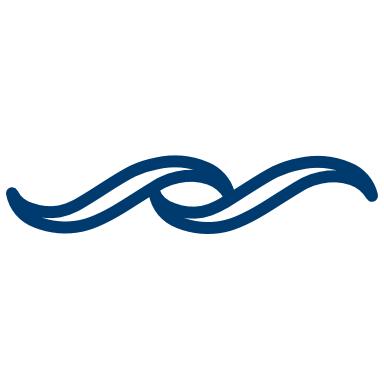 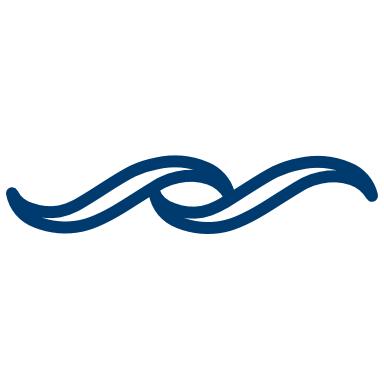 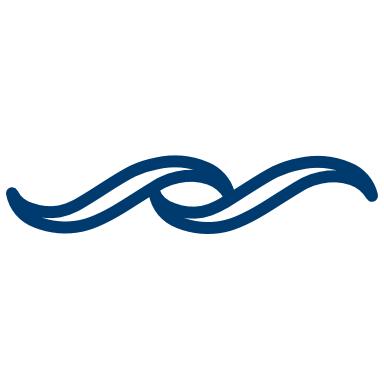 GPS
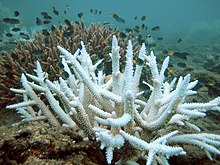 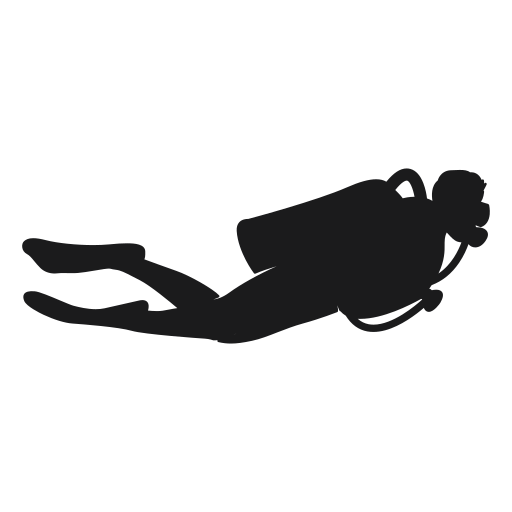 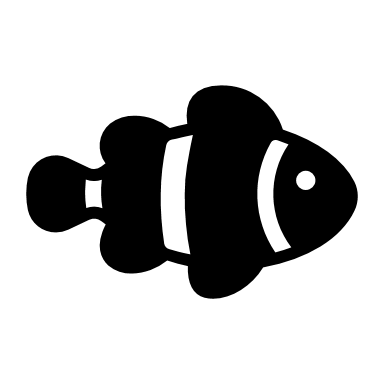 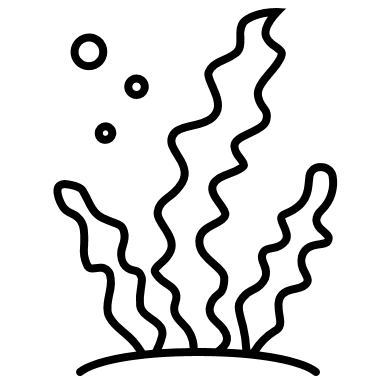 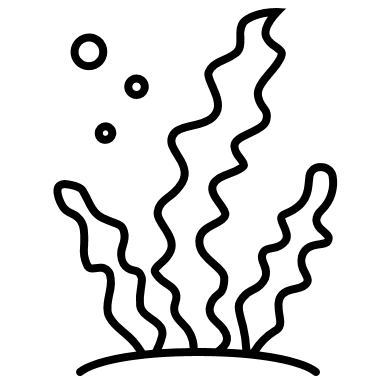 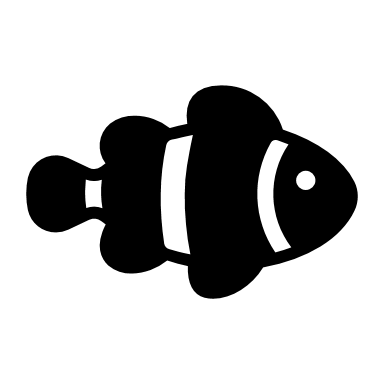 6
Malik Jean- Baptiste
Overview
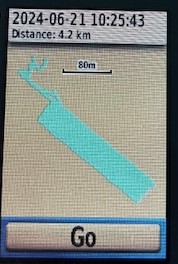 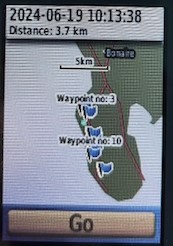 7
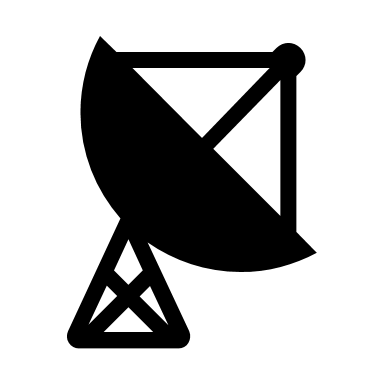 Malik Jean- Baptiste
Background
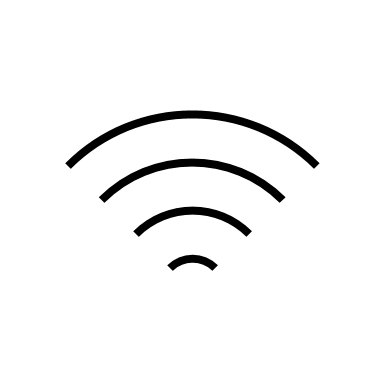 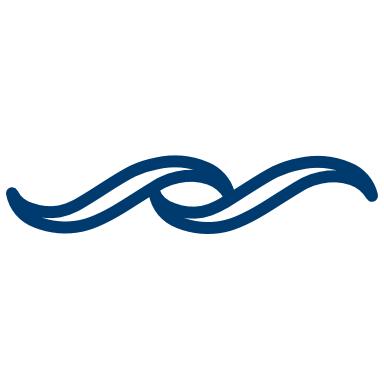 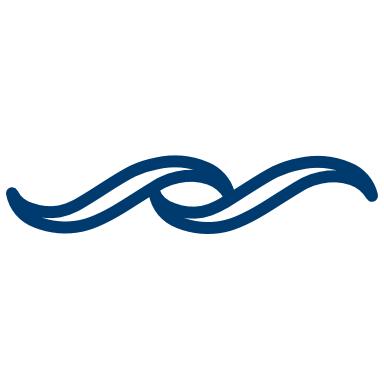 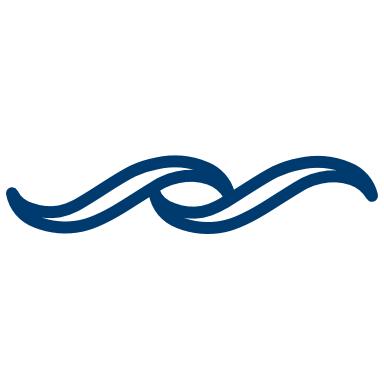 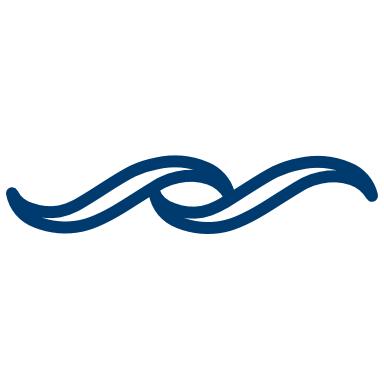 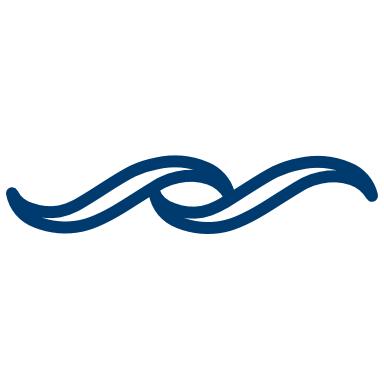 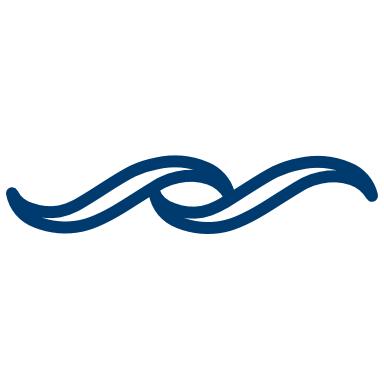 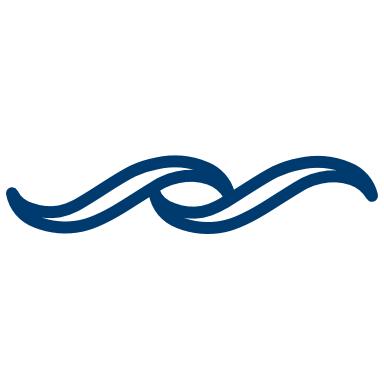 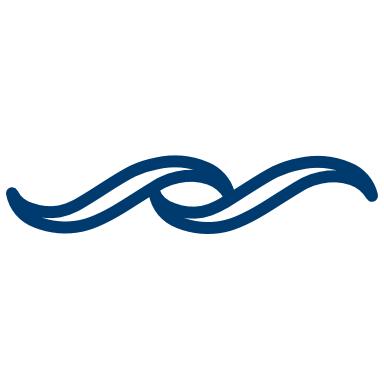 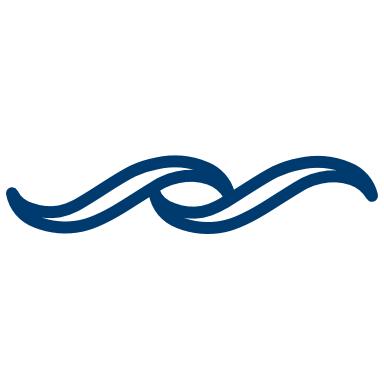 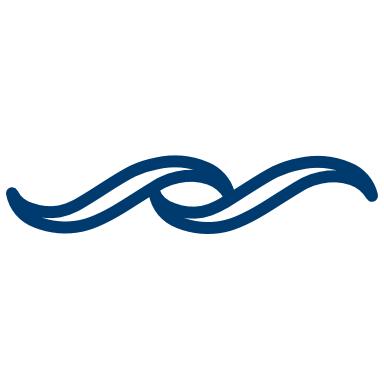 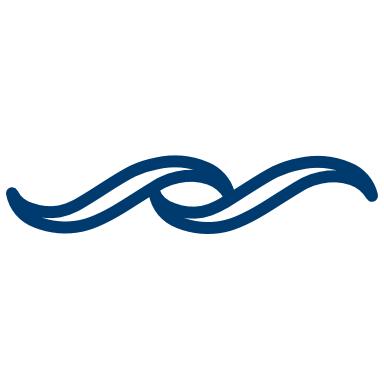 GPS is incapable of penetrating through water
Relies on radio waves
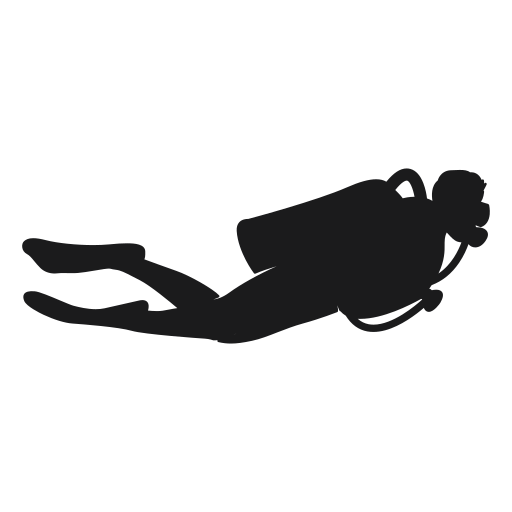 Doppler Velocity System
Measures the velocity of the object in relation to the seafloor
Inertial Navigation System (INS)
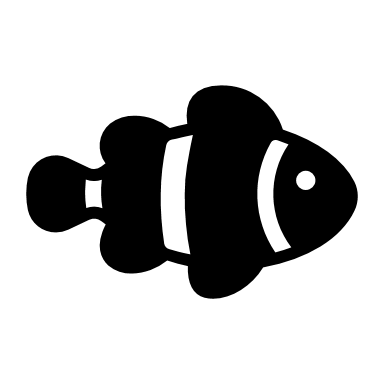 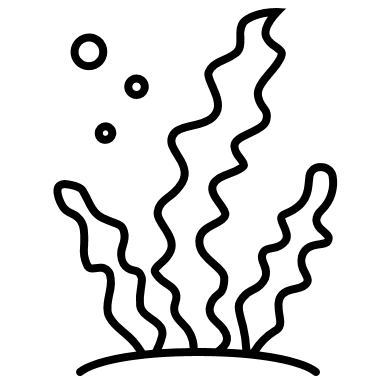 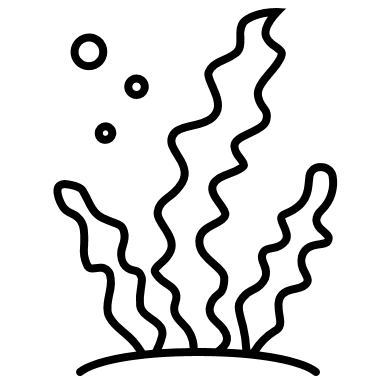 Measures the acceleration of the object in relation to internal reference
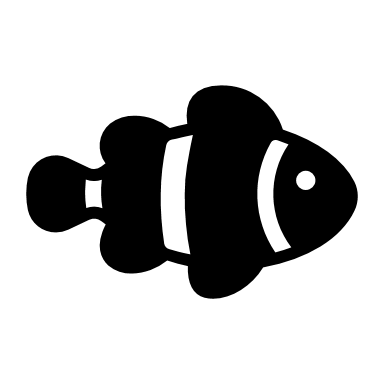 8
Malik Jean- Baptiste
Current Technology
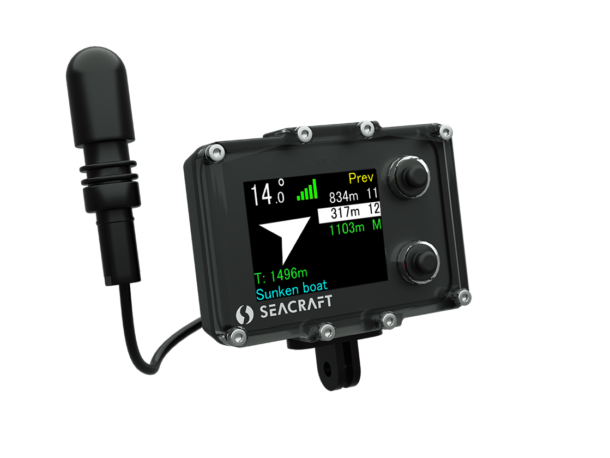 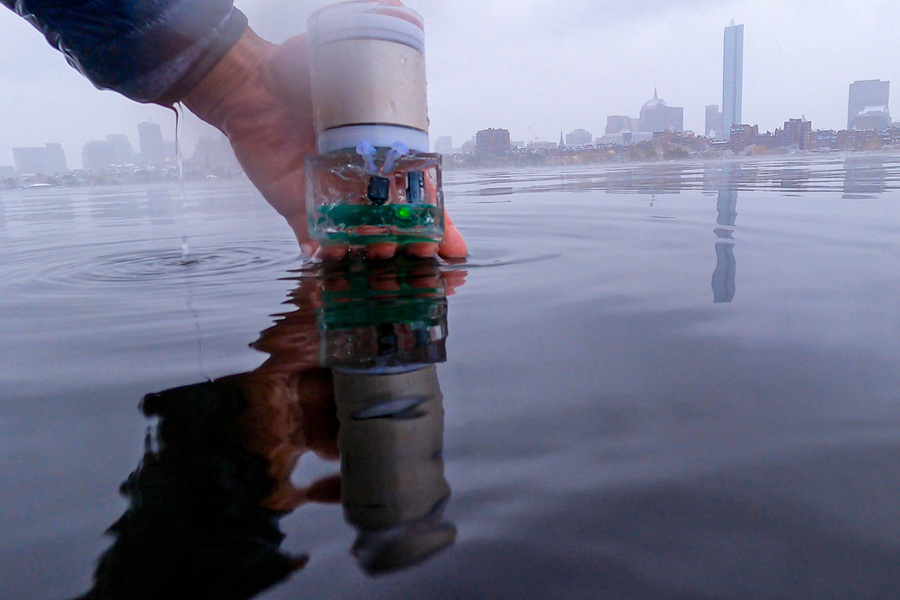 Navimate UGPS [2]
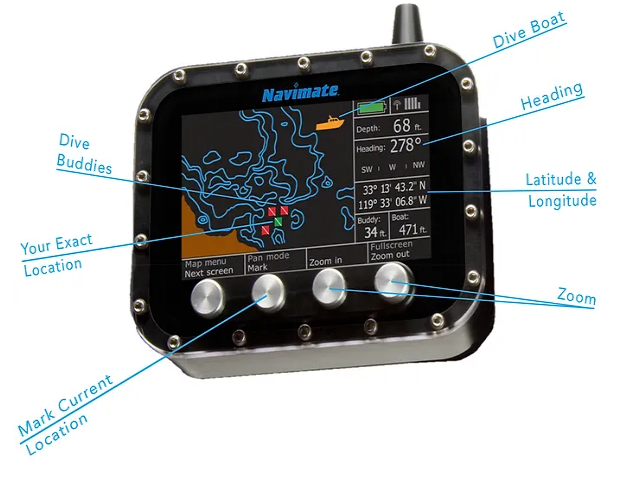 ENC3-Pro [1]
Underwater Backscattered Localization [3]
9
Malik Jean- Baptiste
Current Technology
Underwater Backscatter Localization
Navimate UGPS
ENC3-PRO
Navigation Console
Uses Underwater Speed and Direction to calculate positioning 

Used for topographic data and vertical orientation during the dive
Uses a sensor hung from a surface system for short range communication 

Calculates its own position independent of the position of the surface system
Reflects modulated signals from the environment 

Relays position data

Still in development
10
John Baumann
Doppler Velocity System
Doppler Velocity Log (DVL)
Attitude and Heading Reference System (AHRS)
Global Positioning System (GPS)
Positioning data from satellites used to correct cumulative positional errors (drift) of the system
Velocity is calculated from the Doppler shift, measured using sonar
Orientation is determined with data from the DVL and a
magnetometer, ran through filter algorithms
John Baumann
Inertial Navigation System (INS)
Inertial Measurement Unit (IMU)
Attitude and Heading Reference System (AHRS)
Global Positioning System (GPS)
Positioning data from satellites used to correct cumulative positional errors (drift) of the system
Linear accelerations and angular velocities are measured with accelerometers and gyroscopes
Orientation is determined with data from the IMU and a 
magnetometer, ran through filter algorithms
John Baumann
Current Applications of INS
Subaquatic
Aviation
Space
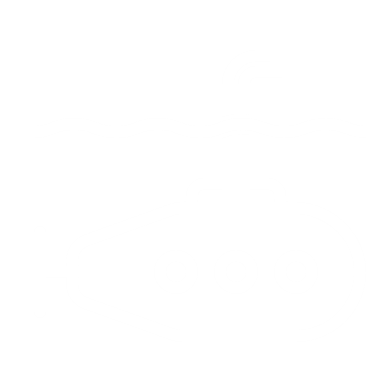 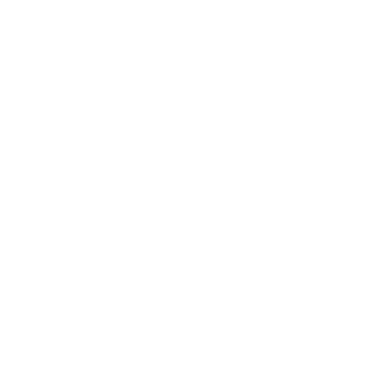 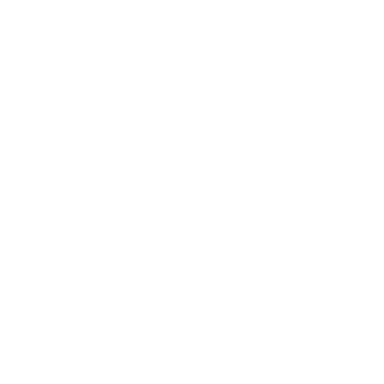 13
John Baumann
Key Goals
The system will be able to reliably work at a depth underwater up to 8 meters.
The system will be accurate within 6-meters (including the 5-meter GPS public industry standard).
The system will be portable, capable of launching from the shore, and require minimal setup.
14
John Baumann
Primary Market
Dr. Rassweiler
Oceanographers
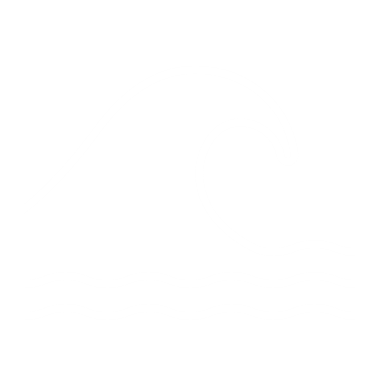 15
Natalie Boggess
Secondary Market
Commercial Fishing
Underwater Exploration
Recreational Divers
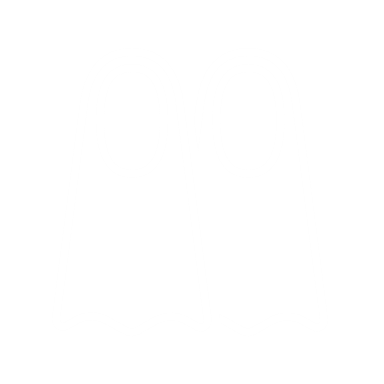 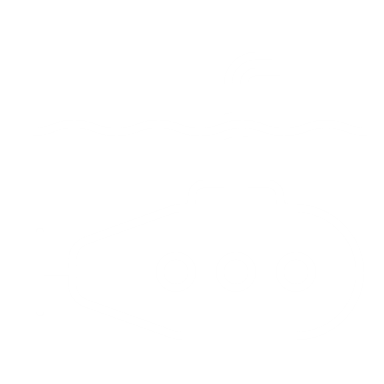 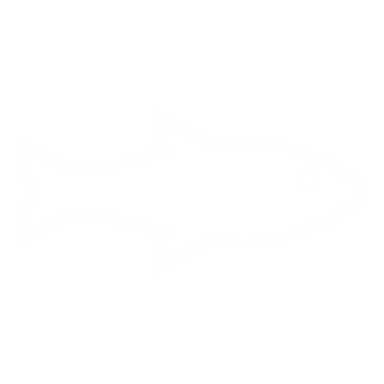 16
Natalie Boggess
Secondary Market
Recreational Fishing
Marine Sanctuary
Space Navigation
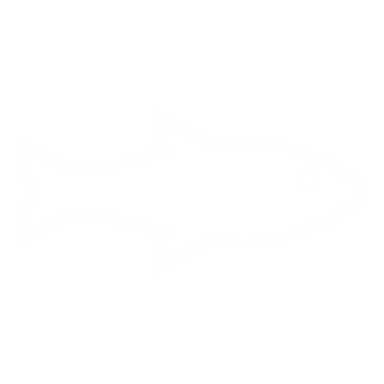 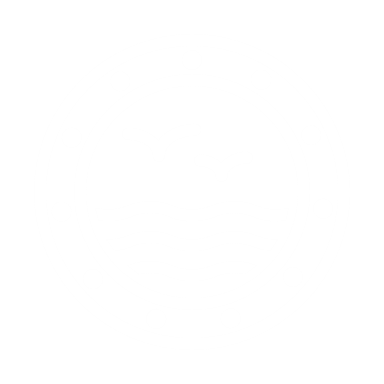 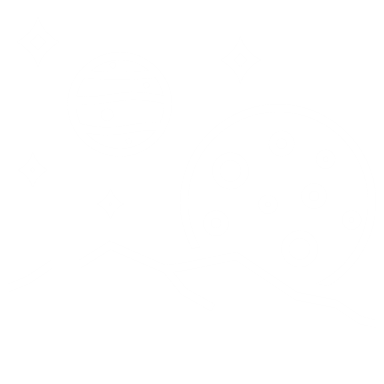 17
Natalie Boggess
Assumptions
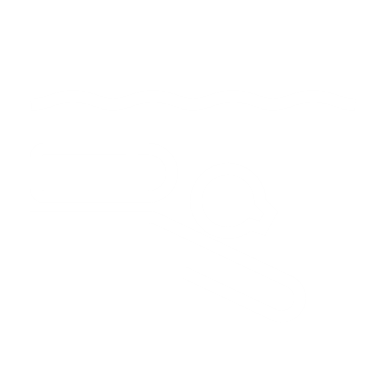 The user will be within 10 meters of the water's surface.
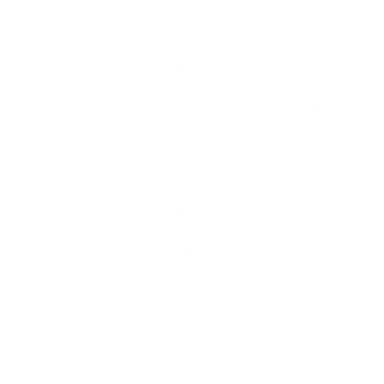 The user has access to a watch and a waterproof notepad.
The max duration of each dive will be no longer than 90 minutes.
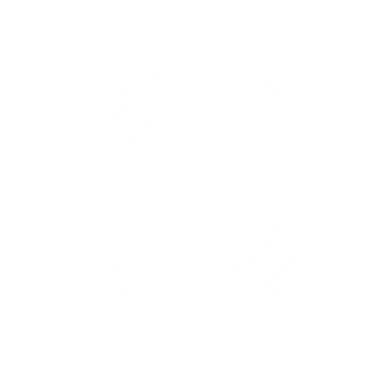 Weather conditions will consist of wind (15-20 knots),
    small waves (2-3 feet), and a water temperature of around
    82°F.
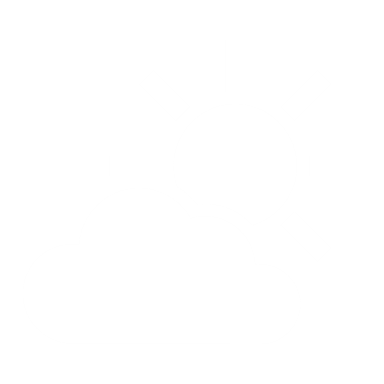 18
Natalie Boggess
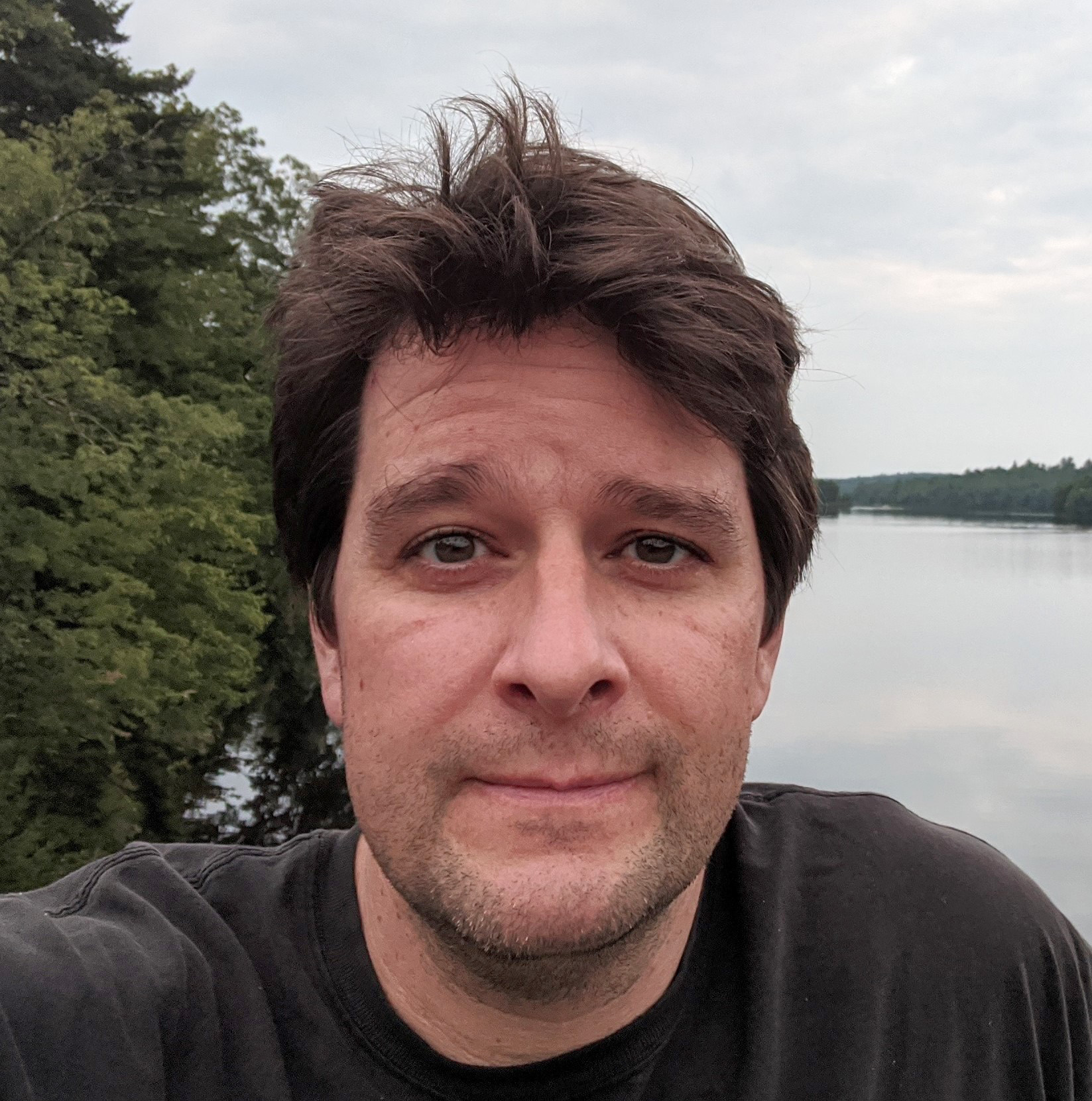 Stakeholders
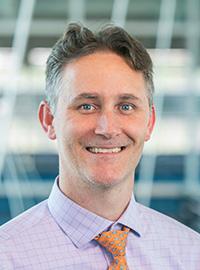 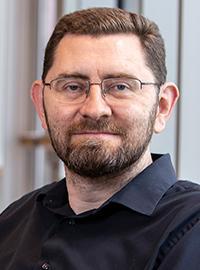 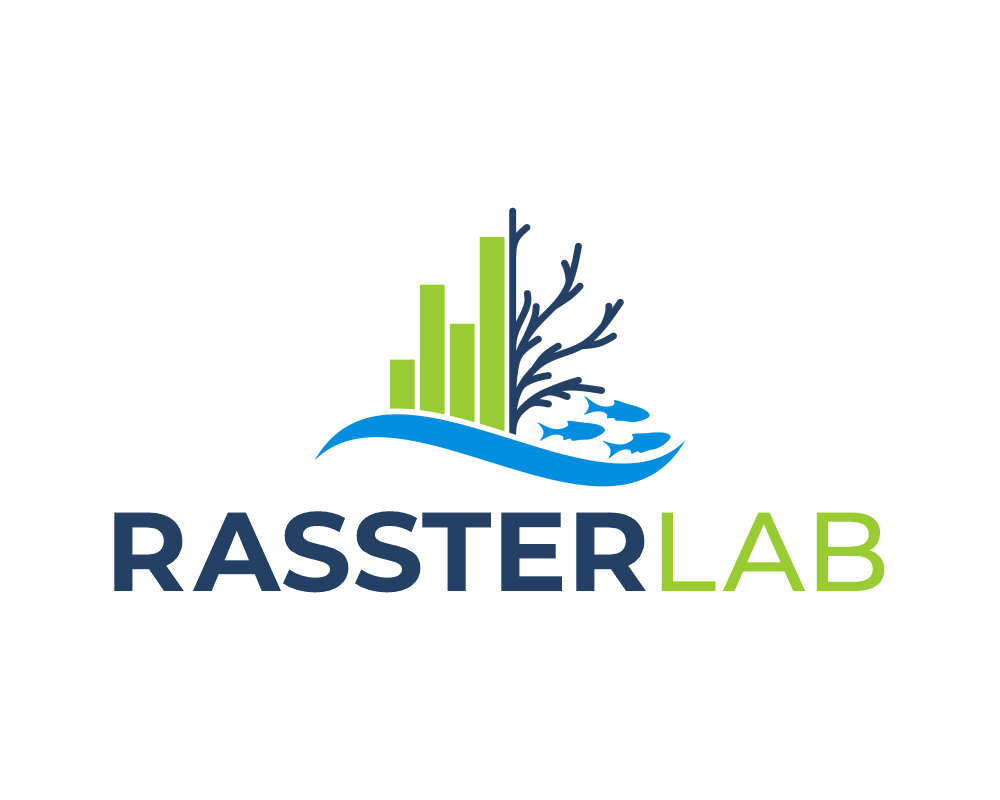 RL
19
Natalie Boggess
Customer Needs
Interpreted Needs
Customer Statements
I would consider it a success for the device to work as far down as 8-10m.
The device can operate with the user down to 10m.
The issue is that my current device leaves too large of a radius of where the sick coral is for me to plot its precise location.
The device can get a more precise reading of the diver’s location.
I want the device to fit in a carry-on bag.
The device can be packed into a carry-on bag.
20
Natalie Boggess
Functional Decomposition
21
Natalie Boggess
Future Work
Meet and discuss results with Dr. Rassweiler
10/31/2024
Order IMU
10/11/2024
Continuous Research
Testing
10/25/2024
Further prototyping, augmentation, or purchases based on results
11/15/2024
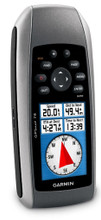 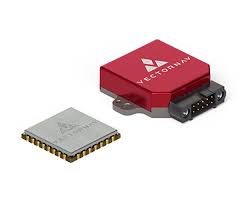 VS
Figure 3: Current Handheld GPS [5]
Figure 2: Inertial Measurement Unit [4]
22
Natalie Boggess
References
[1] Tinssen. (n.d.). Underwater navigation systems: GPS for SCUBA divers. Seacraft. https://seacraft.eu/products/navigation-console/ 
[2] Navimate GPS for divers. navimate. (n.d.). https://www.navimate.com/ 
[3] Adib, F. (n.d.). An underwater navigation system powered by sound. MIT Media Lab. https://www.media.mit.edu/articles/an-underwater-navigation-system-powered-by-sound/ 

[4] What is an Inertial Measurement Unit? (2024). VectorNav. https://www.vectornav.com/resources/detail/what-is-an-inertial-measurement-unit
[5] Garmin GPSMAP 78 Handheld Navigator - 010-00864-00. (2024). Marine Electronics Shop. https://www.marine-electronics-shop.com/garmin-gpsmap-78-handheld-navigator-010-00864-00/
23
Natalie Boggess
Recap
Objective
Customer Needs
Current Technology Used
24
Stakeholder Matrix
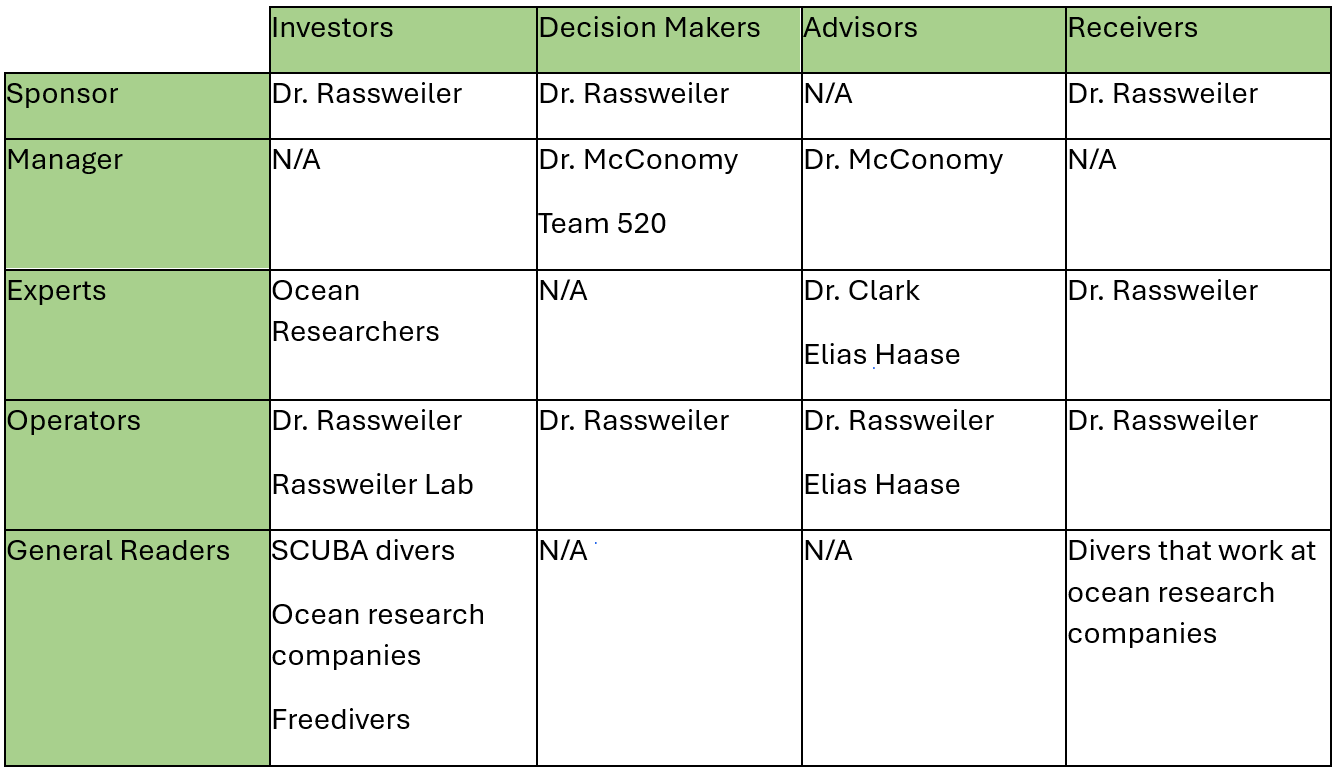 25
Other Customer Needs
Interpreted Needs
Customer Statements
I go into the ocean from the shore.
The device is easy to carry straight from the shore into the ocean.
The device consists of 1 or 2 small pieces.
I need the device to be easy for me to use in the ocean, I don’t want to be carrying around a bunch of pieces.
The device’s battery lasts for at least 90 minutes.
It would never be longer than 90 minutes at a time.
The device is light and easy to maneuver.
The shore is very rocky and at some points clifflike.
The only extreme condition in the water is the wind, it is very windy.
The device still operates normally when experiencing high winds.
I have a good digital map of the area; my goal is to mark these locations onto my map to do analyses with them.
The device can log a digital location.
26
Critical Functions
27
Critical Functions
28
Critical Functions
29
Critical Functions
30
Back Up Slides
31
Slide Headline
Try to keep text at 16 pt minimum.
Try to put as few words as possible on the slide if you’re using for a presentation.
Mix and match the backgrounds as shown in this template or just use one throughout.
You can put department/unit logos in slide master at  Horizontal 0.89” Vertical 6.44” From top left corner
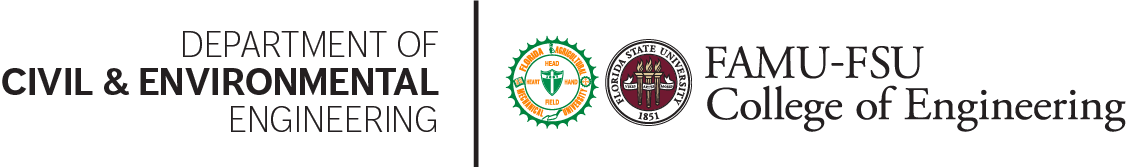 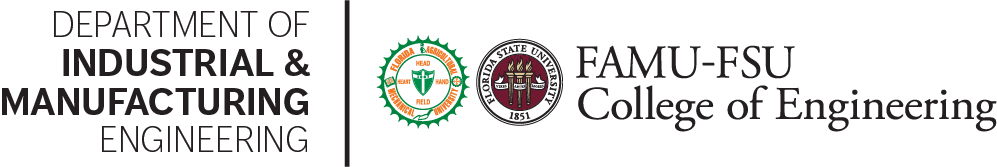 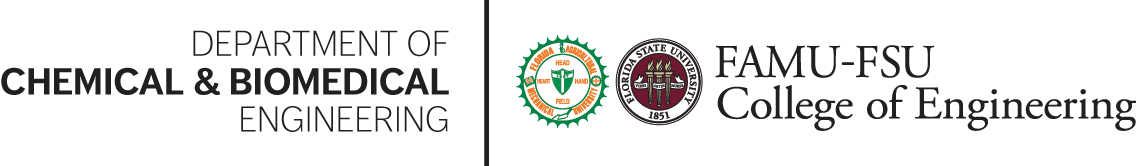 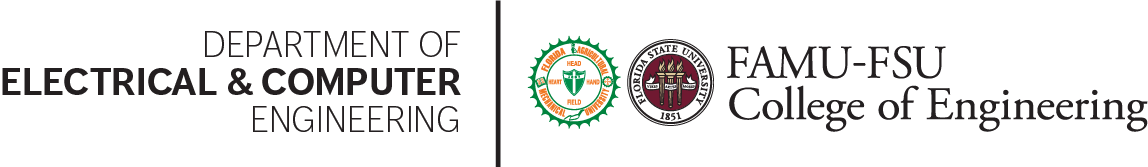 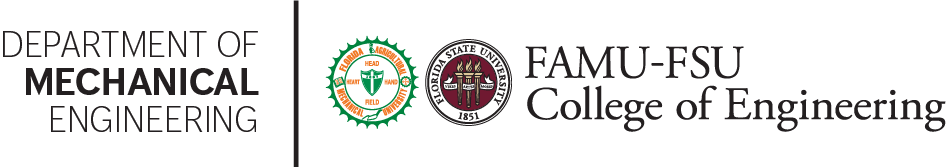 32
Font Check
This is 10-point
This is 15–point Times
This is 20–point 
This is 25–point
This is 30–point
This is 35–point
This is 40–point
This is 50–point
This is 60–point
This is 72–point
33
[Speaker Notes: Use at least 20-point font in Room A105, B134, and B136
Use at least 25-point font in Room B135]
College of Engineering Color Palette
1 2 3 4
Pantone: PMS 195 C

RGB: 120, 47, 64
Hex: #782F40

CMYK:19, 90, 50, 55
Garnet
1 2 3 4
RGB: 238, 118, 36
Hex: #EE7624

CMYK:2, 66, 99, 0
Fang
Orange
1 2 3 4
Pantone: Black C

RGB: 0, 0, 0
Hex: #000000

CMYK:0, 0, 0, 100
1 2 3 4
Pantone: PMS 000C

RGB: 255, 255, 255
Hex: #FFFFFF

CMYK: 0, 0, 0, 0
Black
White
34
[Speaker Notes: Avoid 75% Black in B135]
Accent Color Palette
1 2 3 4
RGB: 104, 40, 96
Hex: #682860

CMYK:
1 2 3 4
1 2 3 4
RGB: 251, 236, 93
Hex: #FBEC5D

CMYK:
RGB: 251, 236, 93
Hex: #FBEC5D

CMYK:
1 2 3 4
1 2 3 4
RGB: 219, 215, 210
Hex: #DBD7D2 

CMYK:
RGB: 219, 215, 210
Hex: #DBD7D2 

CMYK:
Imperial
Corn
Corn
Timberwolf
Timberwolf
1 2 3 4
RGB: 72, 146, 155
Hex: #48929b

CMYK:
1 2 3 4
1 2 3 4
RGB: 206, 0, 88
Hex: #CE0058

CMYK: 0, 100, 43, 12
RGB: 206, 0, 88
Hex: #CE0058

CMYK: 0, 100, 43, 12
1 2 3 4
RGB: 220, 220, 220
Hex: #DCDCDC

CMYK:
Rubine Red
Rubine Red
Asagi-iro
Gainsboro
1 2 3 4
RGB: 255, 139, 0
Hex: #FF8B00

CMYK:
1 2 3 4
RGB: 64, 224, 208
Hex: #40E0D0

CMYK:
1 2 3 4
1 2 3 4
RGB: 0, 59, 111
Hex: #003B6F

CMYK:
RGB: 0, 59, 111
Hex: #003B6F

CMYK:
American Orange
Turquoise
Tardis Blue
Tardis Blue
35
[Speaker Notes: Remove American orange add hyperlink grey
Make corn the last for b135
All work in 134 imperial move later
Tardis doesn’t work in b136]
F7AB19
D67F15
EE7624
D64615
F73119
Analogous
6E3610
F0A16C
EE7624
6E4931
BASB1C
Monochromatic
A14508
4BED3B
EE7624
250CED
2010A1
Triad
A1470C
FF8C40
EE7624
0098A1
24E2ED
Complementary
28A164
2FED8D
EE7624
0848A1
1871ED
Split Complementary
EDAC2F
3BED93
EE7624
0C6AED
ED2F18
Double Split Complementary
ED660C
C7ED3B
EE7624
0CE1ED
A418ED
Square
BA7E09
87724A
EE7624
60EFCF
09BA61
Compound
https://color.adobe.com/create/color-wheel
AD551A
6E3610
EE7624
FA7625
D46820
Shades
36
[Speaker Notes: These are the variants that work well with Fang Orange. The bolded items show well on the projectors.]
85412D
8F3831
782f40
8F3176
792D85
Analogous
C44D69
8E626D
782F40
C48796
451B25
Monochromatic
C43959
78743B
782F40
236178
43A2C4
Triad
C43959
C46078
782F40
25C43D
2F783A
Complementary
93C460
577835
782F40
39C49D
297861
Split Complementary
784435
5A783B
782F40
237860
6E2978
Double Split Complementary
782337
78683b
782F40
237830
293978
Square
AB4D32
DEBAAF
782F40
5D8555
70AB32
Compound
https://color.adobe.com/create/color-wheel
38161E
C44D69
782F40
853447
5E2532
Shades
37
A105
A105
B135 Stage Left
B135 Stage Right
B136
B134, A105
B135
38
Border Line
Border Line
Border Line
Center of White Space
Center of Slide
Middle of Slide
Edge of Branding
Middle of White Space
Border Line
39
[Speaker Notes: Vertical lines from top down.
Borderline and top of title. (0.5 inch)
Center of Slide (0 inch y-direction for the entire slide)
Center of Design Content (0 inch  y-direction considering the title, footer, and negative space)
Bottom of Design Content (0.25 in gap to the footer. 0.75 to the bottom of the screen)

Horizontal lines from left to right
Borderline (0.5 inch)
Center of design content. 
Center of slide (0 inch y-direction for the entire slide)
Borderline (0.125 inch all around)]
40
41
42
43
44